Сабақ тақырыбы:
Асқорыту жүйесі
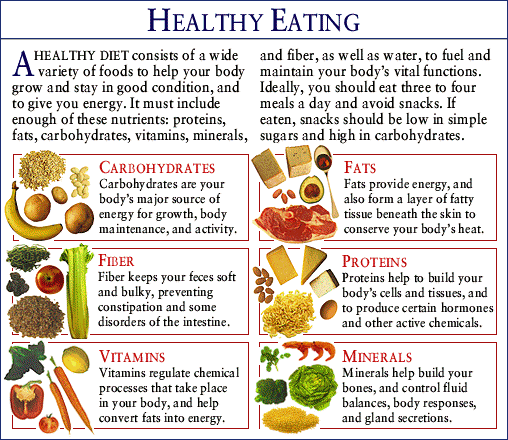 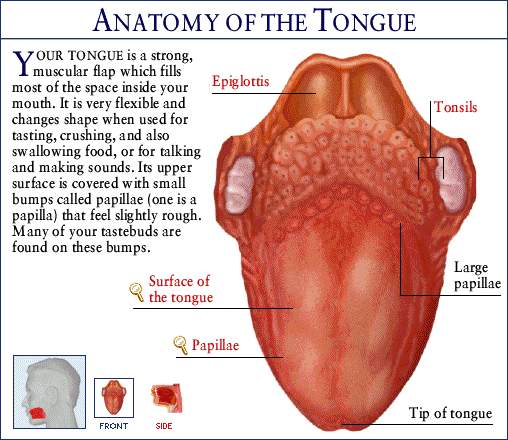 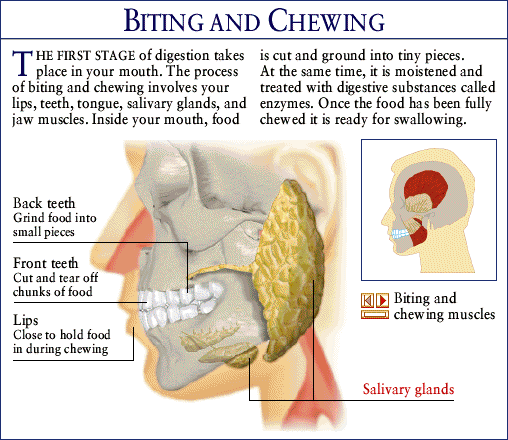 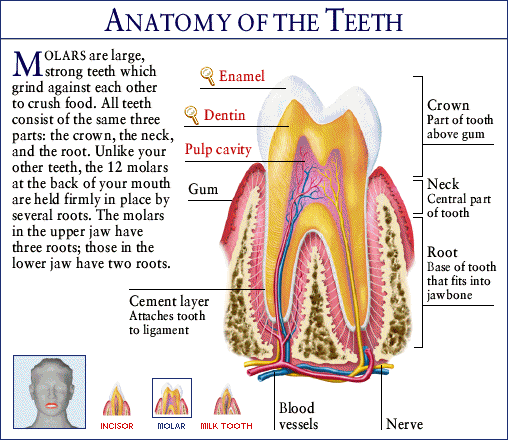 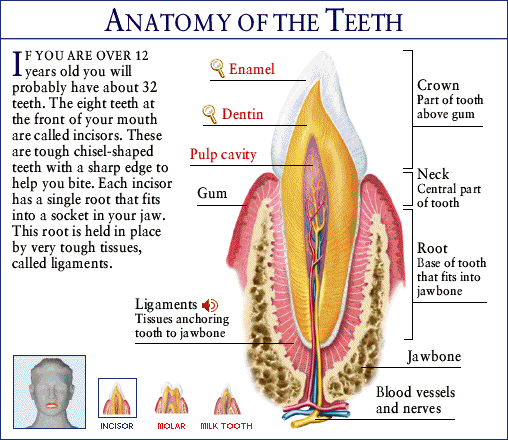 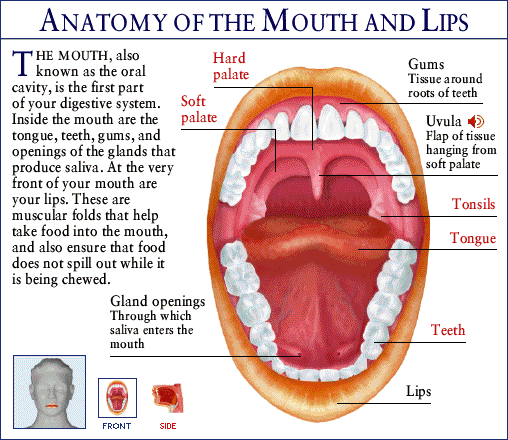 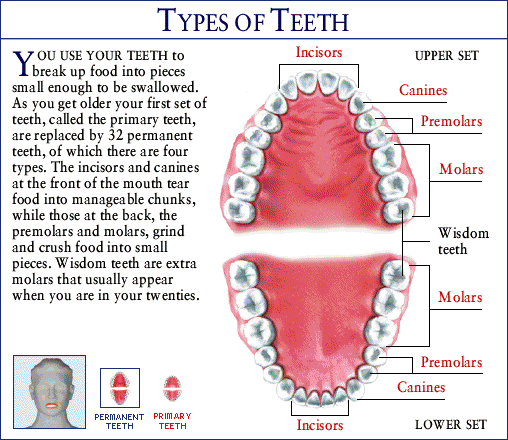 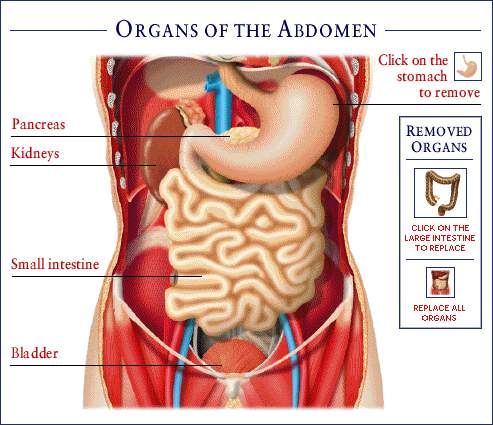 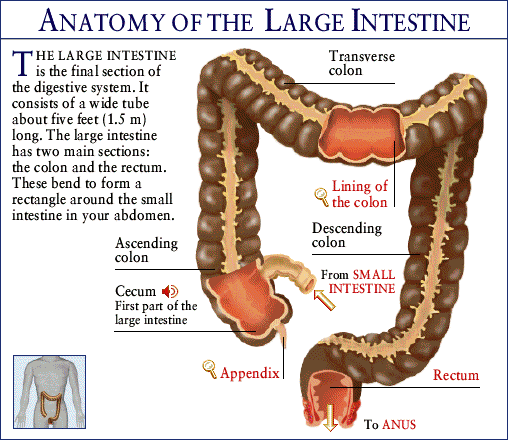 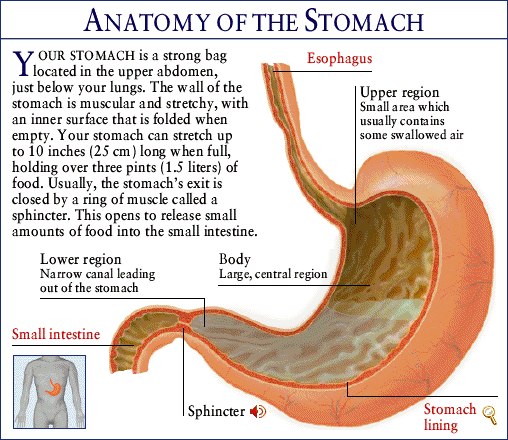 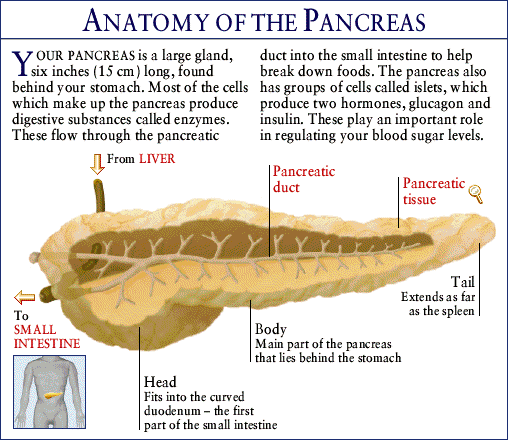 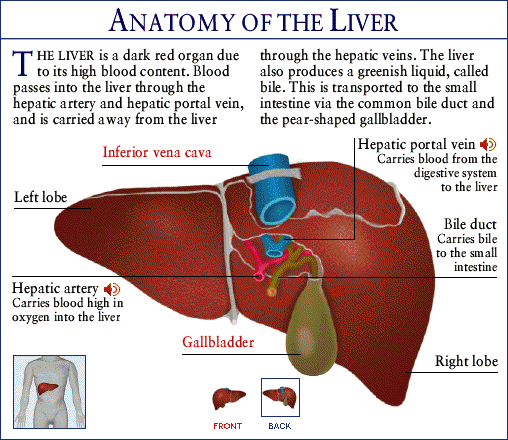 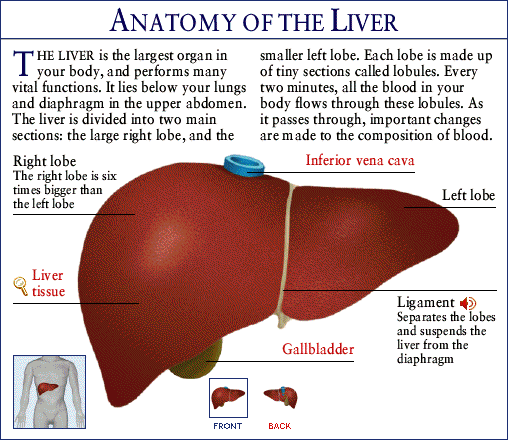 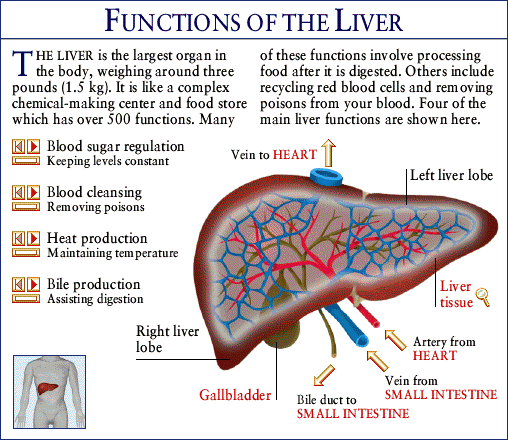 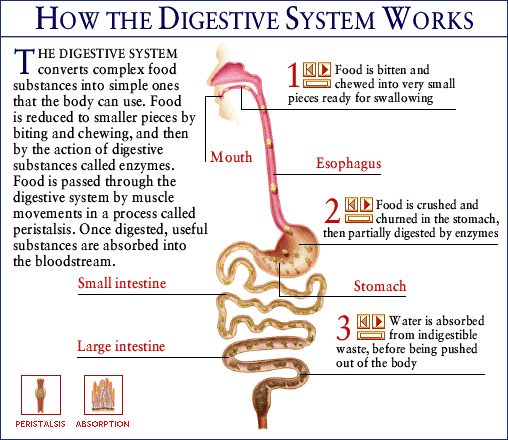 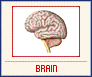 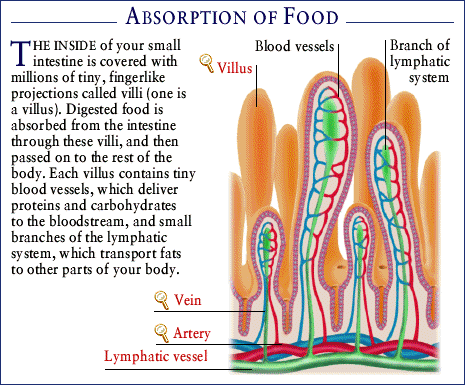 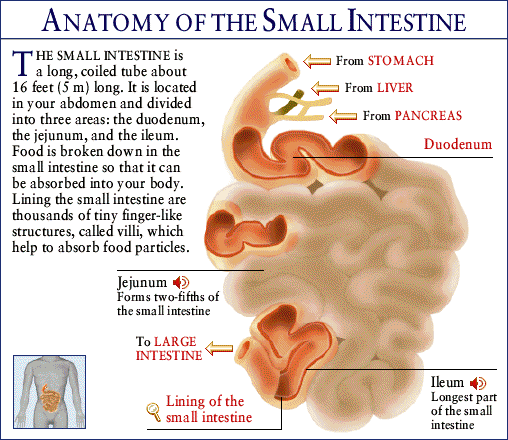 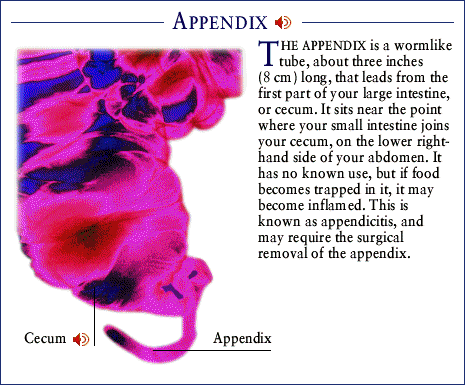 ҮЙ ТАПСЫРМАСЫ ДОМАШНЕЕ ЗАДАНИЕ HOMEWORK
Асқорыту жүйесі